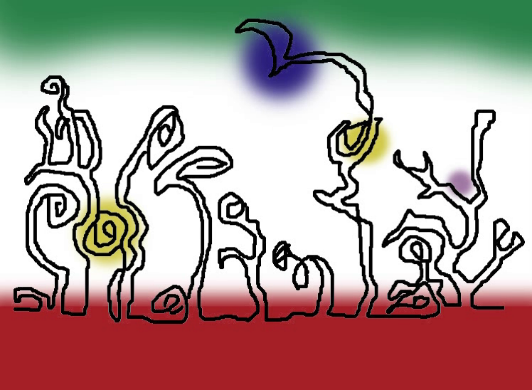 奇幻國度的不老騎士
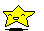 台北市西湖國小教學團隊 104.05.31
展覽的主角
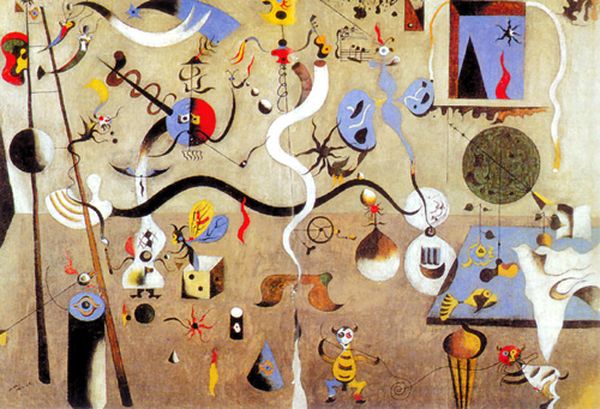 米羅
全校性的活動
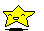 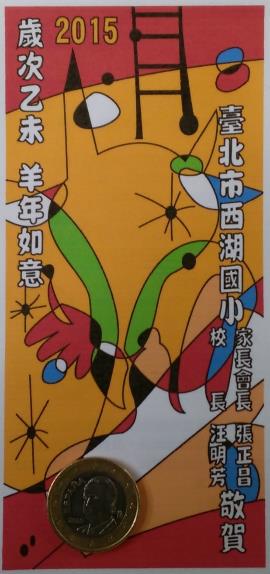 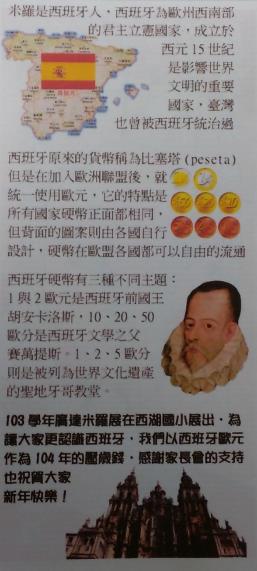 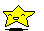 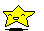 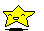 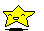 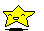 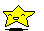 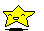 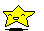 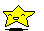 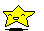 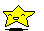 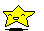 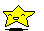 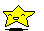 課程架構(高年級)
奇幻國度的不老騎士
自然的邀約
內在的聲音
故鄉的呼喚
「
米
羅
」
文
文
字
風
景
畫
夢
幻
森
林
認
識
大
自
然
界
的
色
彩
家
影
分
身
|
Who
Am
I
?
爬
上
梯
子
之
後
|
Where
Am
I
?
潛
意
識
的
魔
力
回
家
的
路
風
景
中
詩
的
韻
味
建
構
嬉
遊
物
種
共
生
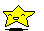 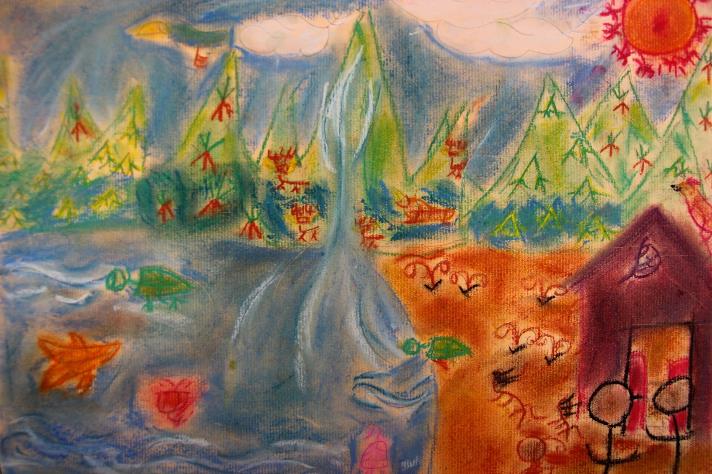 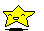 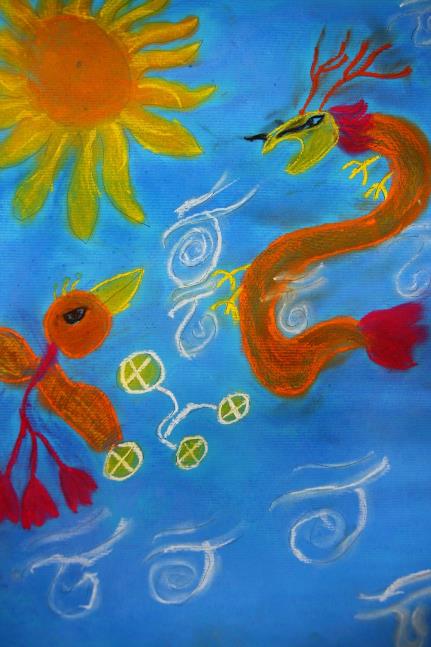 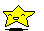 夢幻森林 [靈感]
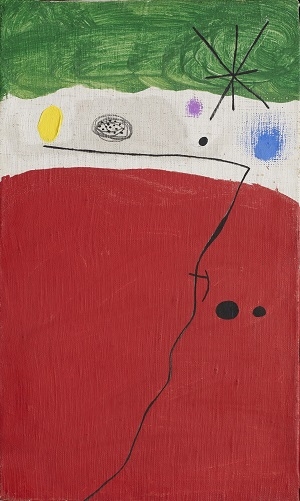 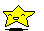 夢幻森林 [靈感]
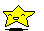 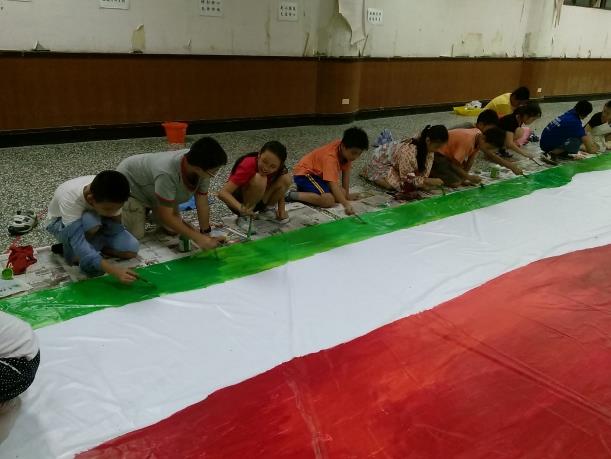 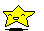 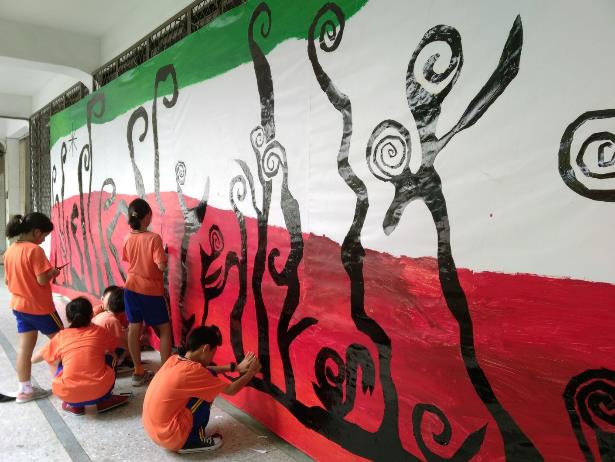 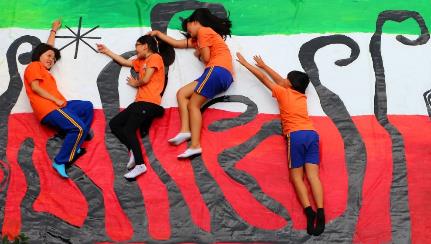 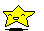 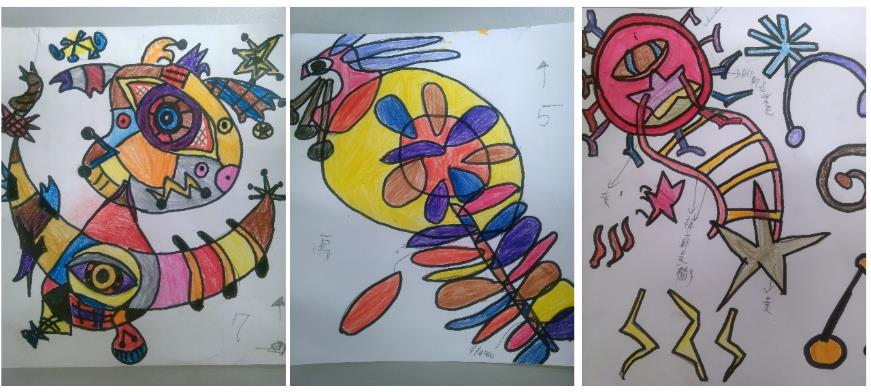 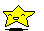 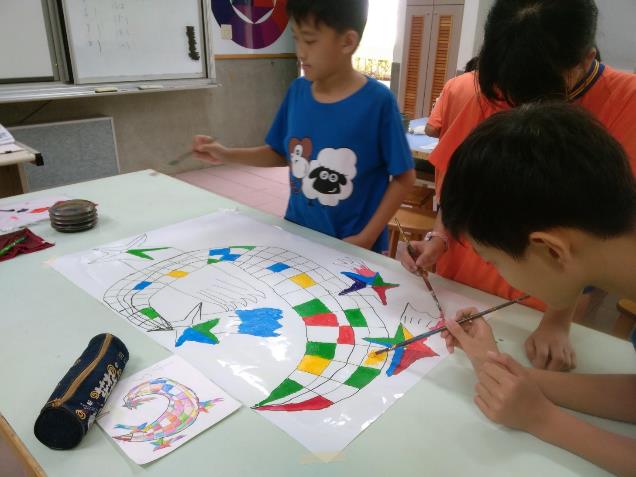 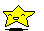 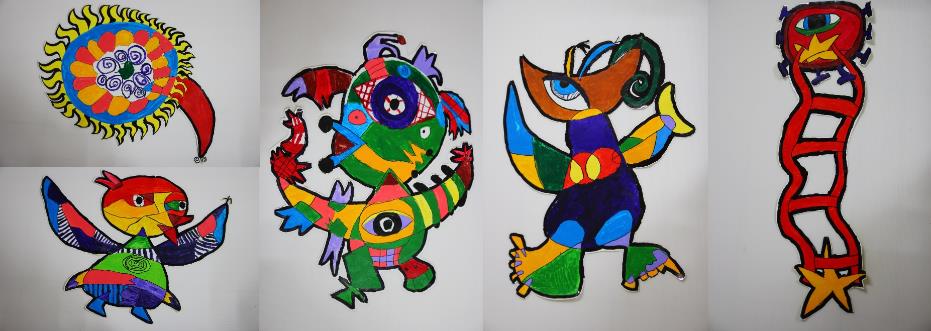 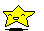 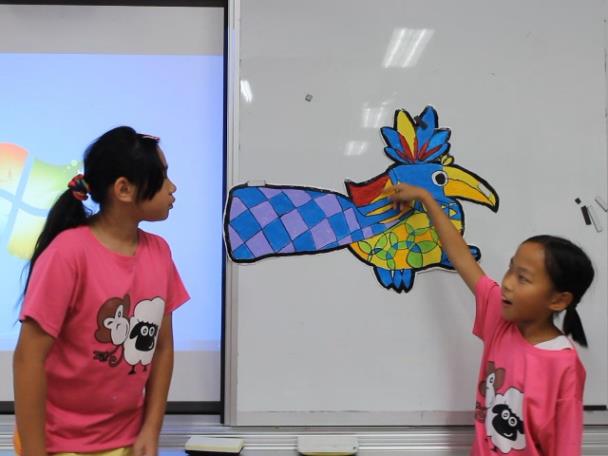 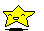 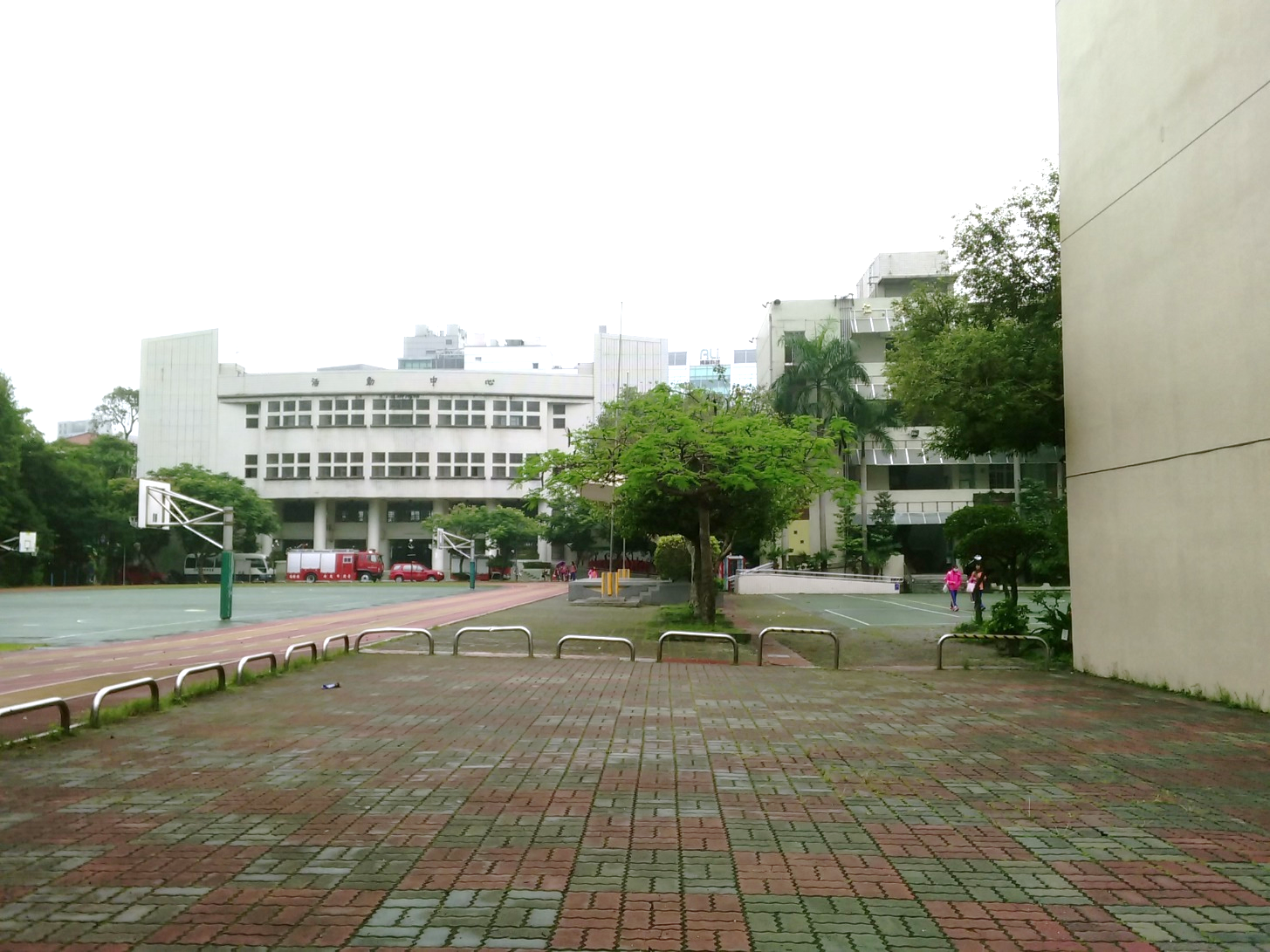 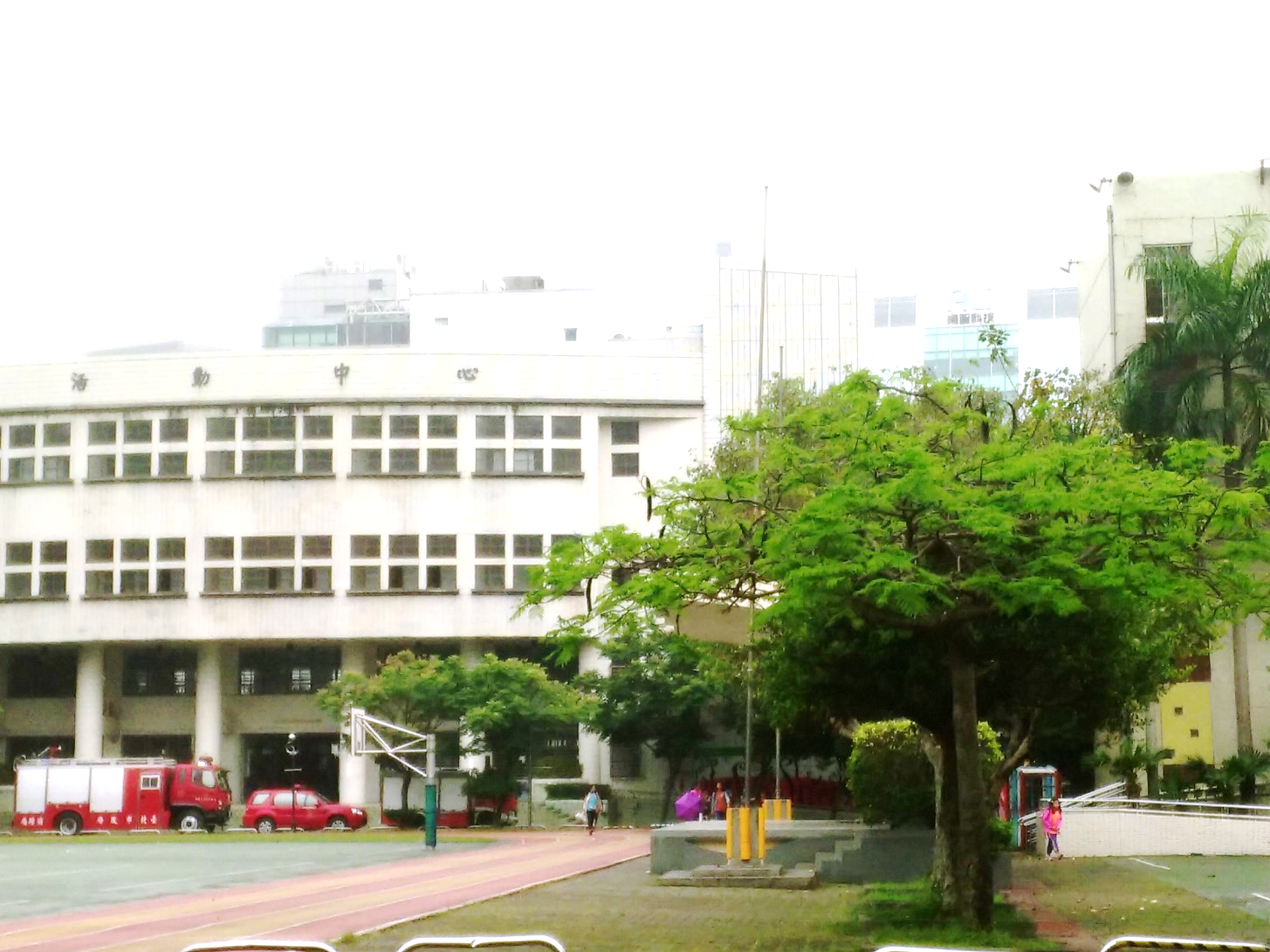 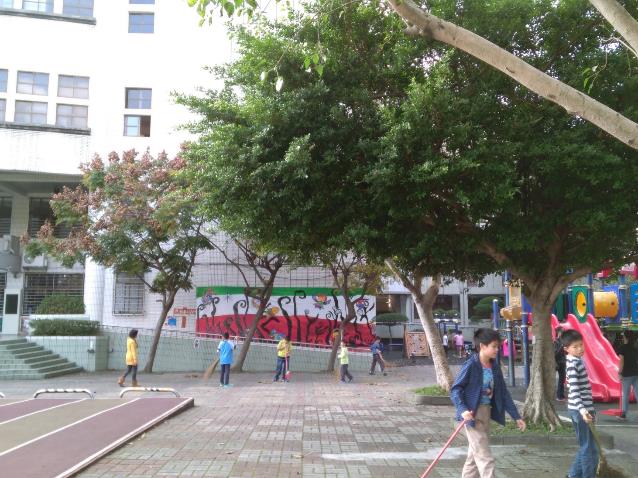 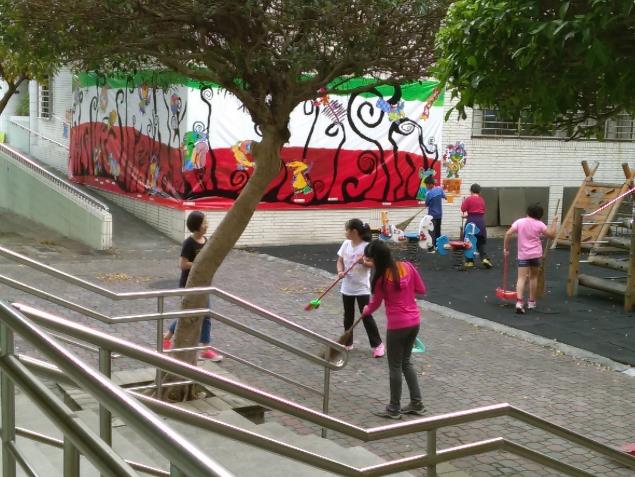 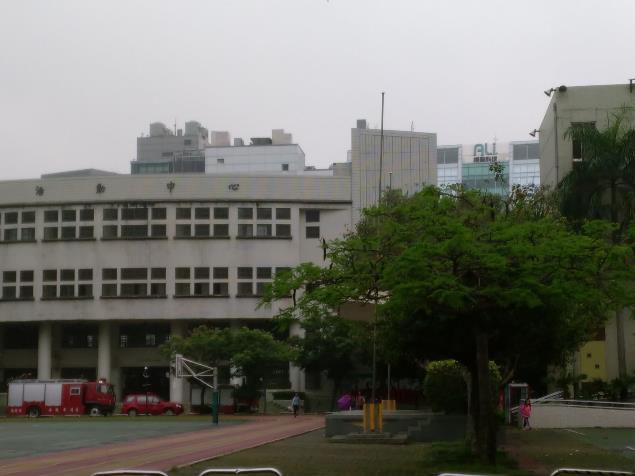 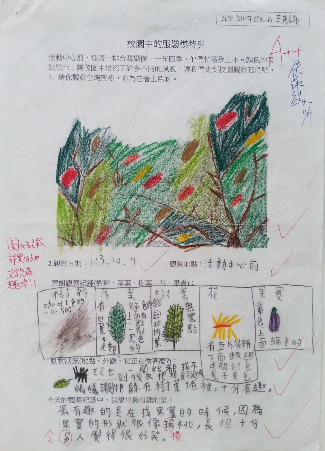 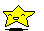 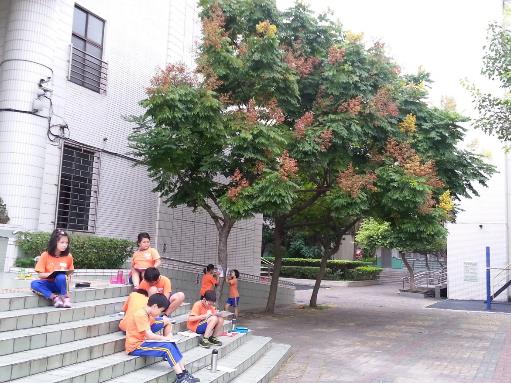 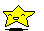 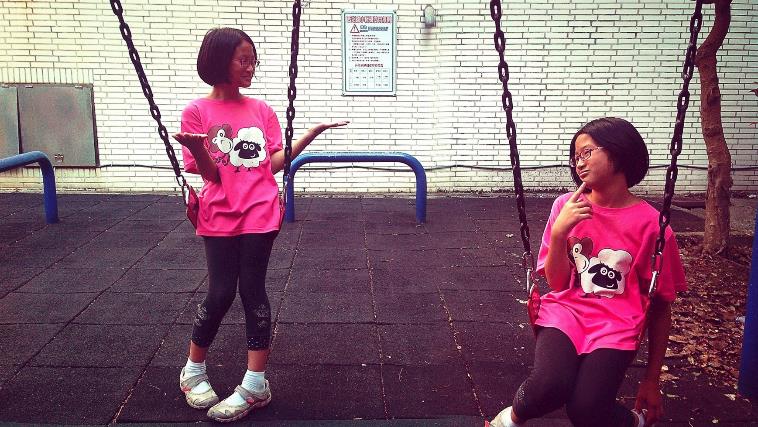 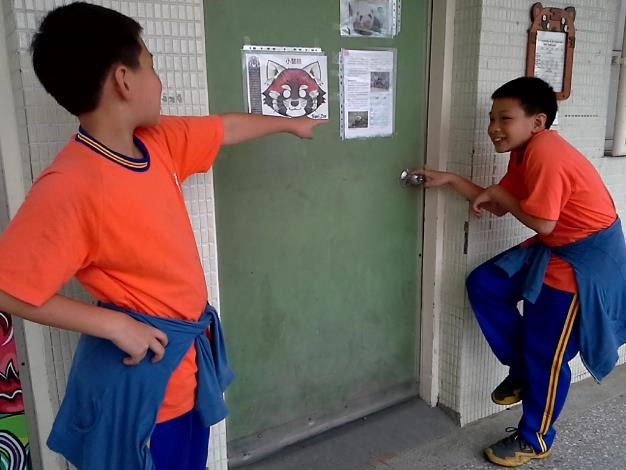 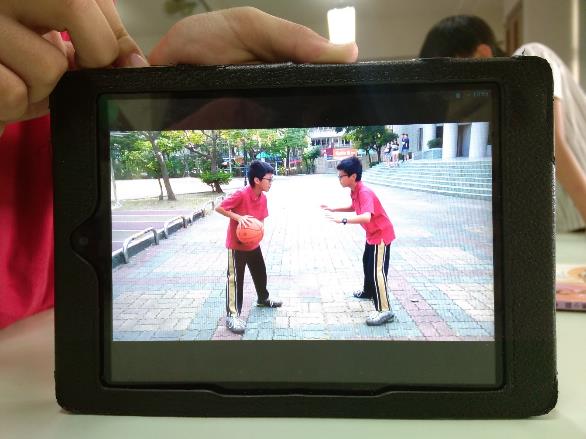 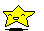 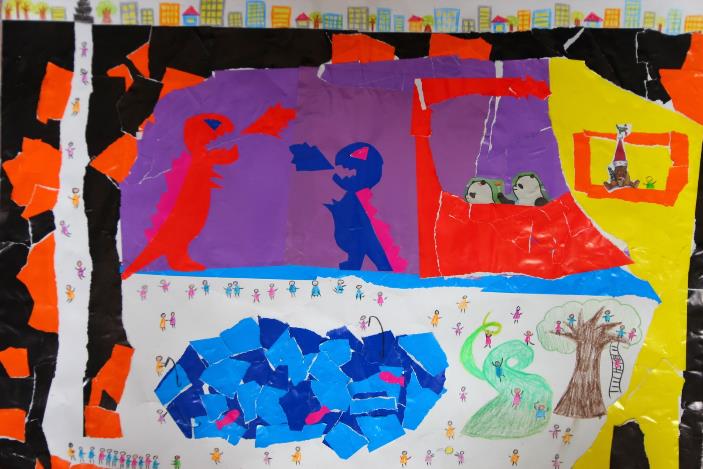 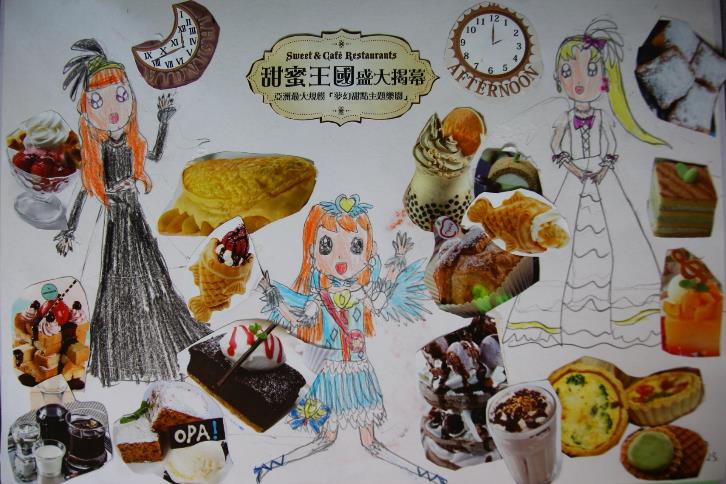 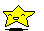 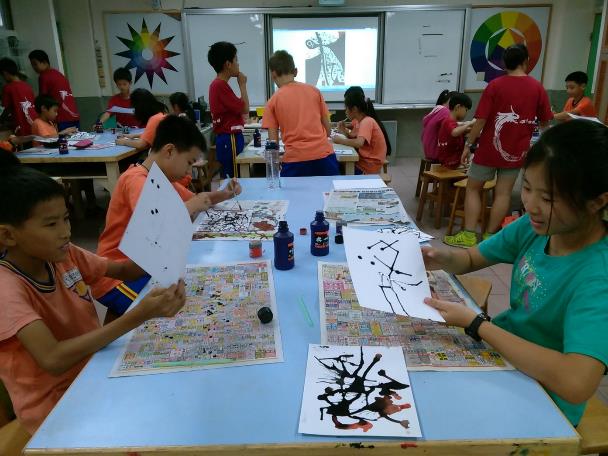 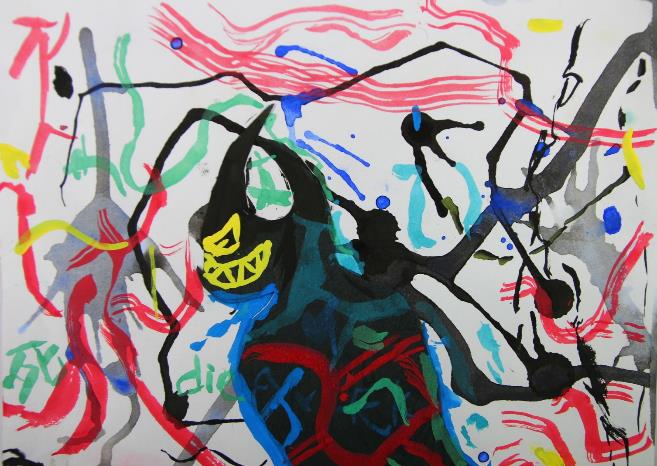 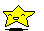 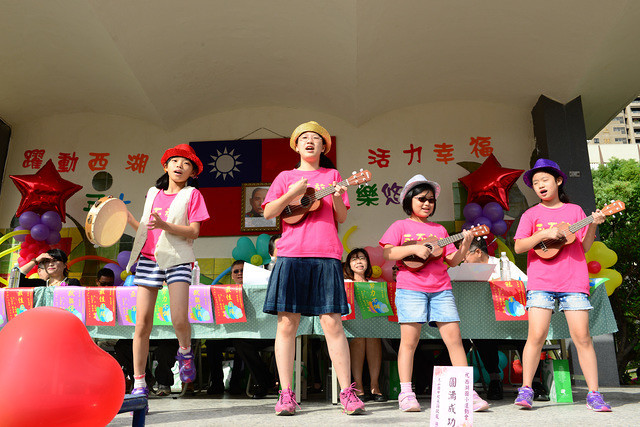 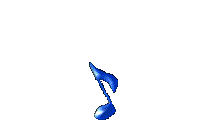 Take Me Home Country Road
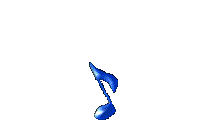 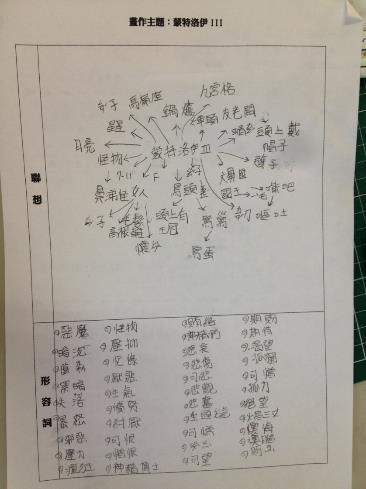 心智圖
聯想
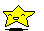 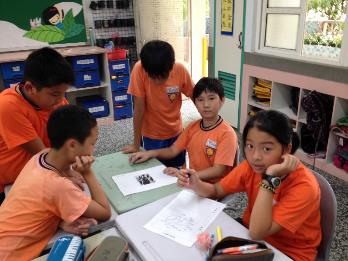 形容詞
聯想
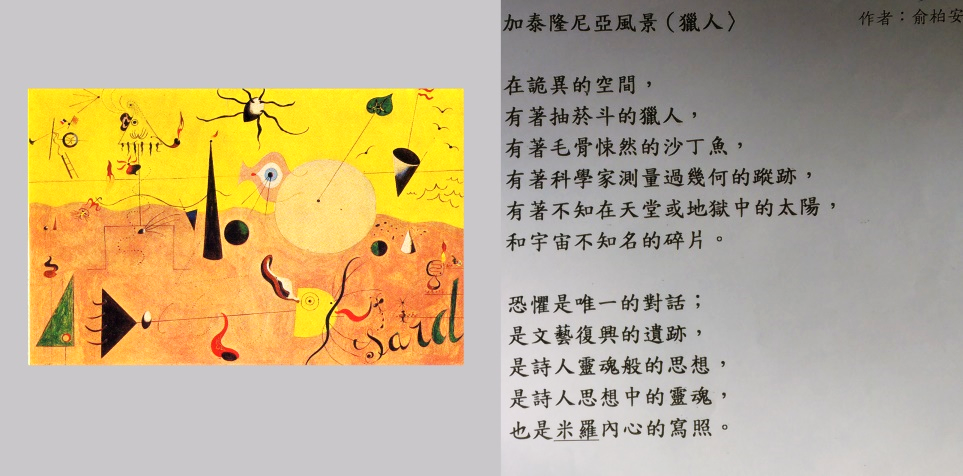 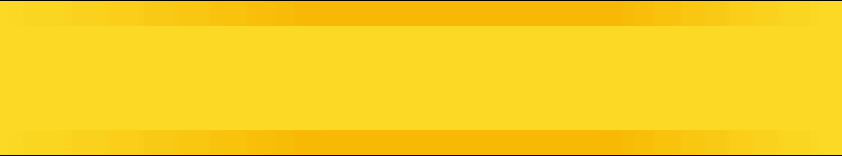 想像，是最美的風景。
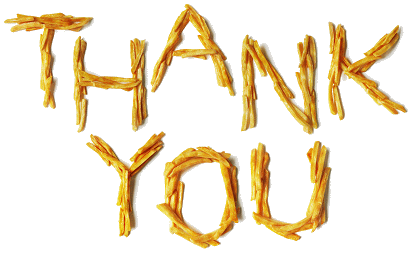